Protocolo de Acompañamiento, Contención y Orientación
Capacitación Censo de Población y Vivienda
2024
Introducción
En esta presentación revisaremos los lineamientos y alcances del Protocolo de Contención, Acompañamiento y Orientación, las recomendaciones para el acompañamiento en situaciones de hostilidad, maltrato, acoso o violencia por parte de personas externas al INE.
Además, veremos el modo en que se deben reconocer las diferentes situaciones o conductas que pueden representar un riesgo para el personal en terreno.
01.
Protocolo
02.
Definiciones
03.
Conductas hostiles
Contenidos
04.
Principios orientadores
05.
Responsables de aplicar este Protocolo
06.
Factores de riesgo
07.
Situaciones o conductas de riesgo
08.
Medidas de acompañamiento y contención
Protocolo
01.
Protocolo
01.
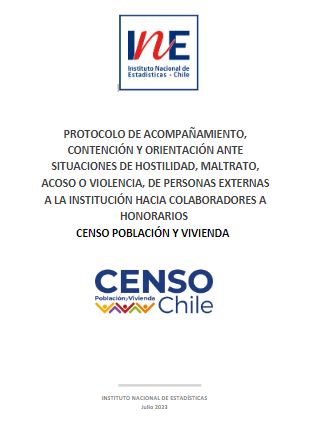 Documento: Protocolo para colaboradores/as INE
Para revisar el documento en profundidad, puedes descargarlo directamente desde la Plataforma de Capacitación. Específicamente, en la sección "Manuales e Instructivos".
Protocolo
01.
El protocolo de contención, acompañamiento y orientación se aplica a todas y todos los colaboradores  que se encuentren desempeñando   labores en terreno del Censo de Población y Vivienda 2024.
Alcance del Protocolo
Definiciones
02.
Definiciones
02.
Realización de una acción sexual, como, por ejemplo: tocaciones o besos en área de connotación sexual; simulación de acto sexual; exhibir o registrar material pornográfico o presenciar espectáculos del mismo carácter, entre otros.
¿Qué es Abuso Sexual?
Definiciones
02.
Es la realización no consensuada de actos de índole sexual en lugares públicos, que provocan intimidación, hostilidad o humillación. 
Incluye actos verbales, gestuales, acercamientos, persecuciones y exhibicionismo obsceno o sexual explícito, sin ser un delito más grave.
¿Qué constituye Acoso Sexual Callejero?
Definiciones
02.
Toda distinción, exclusión o restricción que carezca de justificación razonable.
¿Qué es Discriminación Arbitraria?
Definiciones
02.
¿Qué son lesiones y qué tipo de lesiones existen?
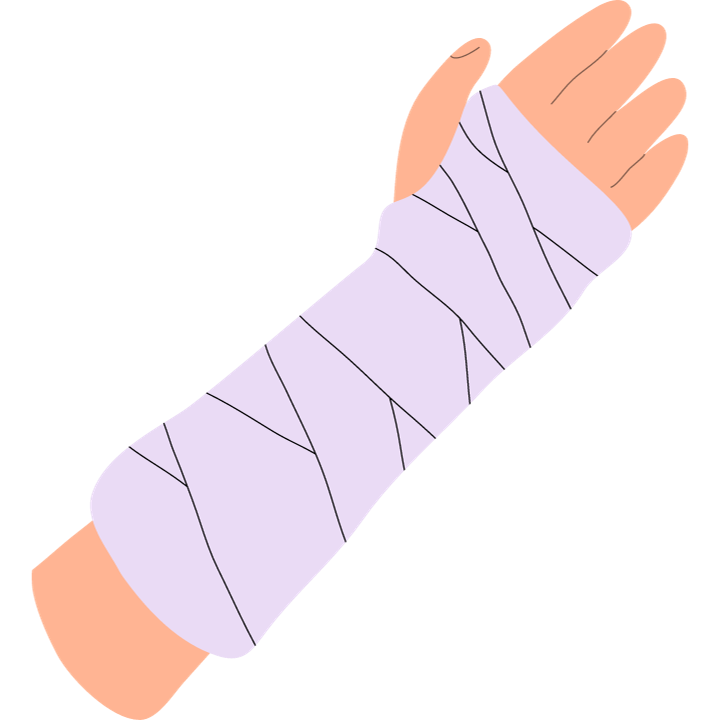 Tipo de delito que atenta contra la integridad física y la salud individual de las personas, para que se configure este delito, es necesario que se provoque un daño o detrimento corporal que cause un perjuicio en la salud de las personas.
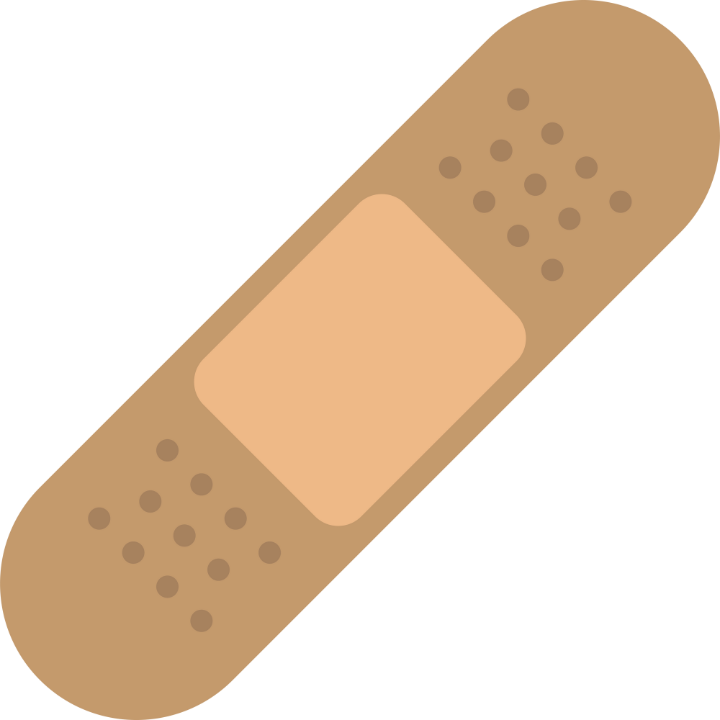 Definiciones
02.
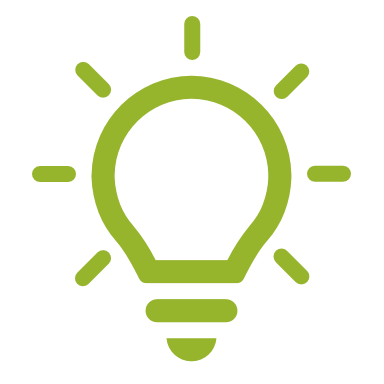 ¿Qué debo hacer antes de entregar información a las autoridades sobre hechos que pueden constituir un delito?
Antes de entregar información a las autoridades sobre hechos que pueden ser delictivos, es importante verificar lo que pasó y relevancia de los datos. Asegúrate de que la información es precisa y detallada, y recopila cualquier evidencia que pueda respaldarla.
Definiciones
02.
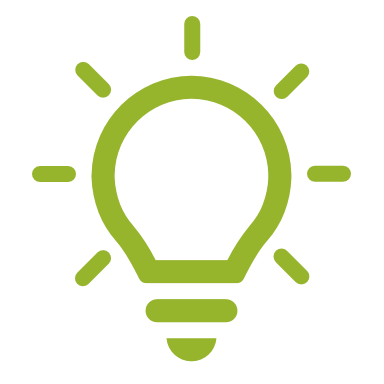 Es recomendable consultar con jefaturas para entender las implicaciones legales y el proceso adecuado de denuncia antes de dirigirse a las autoridades competentes.

Luego de esto, dirígete a las autoridades competentes, como la fiscalía o las policías, para hacer la entrega formal de esta información.
Definiciones
02.
Conductas Hostiles
03.
Conductas Hostiles
03.
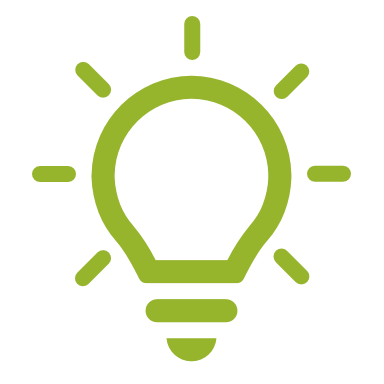 Para la aplicación del presente protocolo, entenderemos como conductas hostiles, cualquier comportamiento ejecutado por personas externas al INE, que, mediante actitudes verbales o no verbales, físicas, omisivas e incluso apremiantes, produzcan una afectación en la dignidad del personal operativo, perturbando su integridad física, psíquica y/o moral, e impidiendo el libre desarrollo de sus tareas de terreno.
Conductas Hostiles
03.
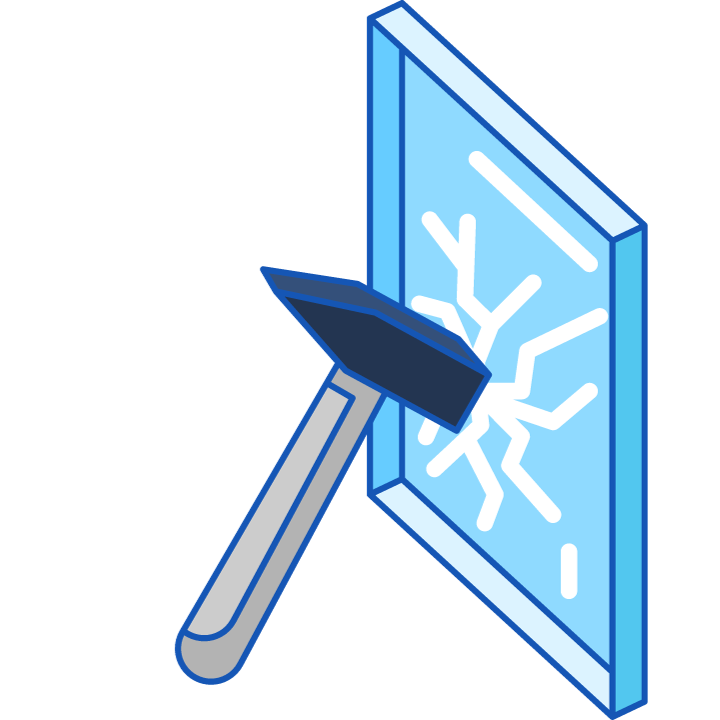 Además, en el caso de que las conductas hostiles también afecten bienes institucionales, se ejecutará el procedimiento establecido en el Instructivo sobre procedimiento por robo, hurto y/o extravío de bienes institucionales del INE.
Principios Orientadores
04.
Principios orientadores
04.
Responsables de aplicar este Protocolo
05.
Responsables de aplicar este Protocolo
05
¿Quiénes son responsables de aplicar este protocolo?
Perfiles coordinación CPV2024
Jefaturas
Director/a Nacional
Subdepartamento de Prevención de riesgo
División jurídica
05.
Responsables de aplicar este Protocolo
Cargo superior directo
Tomar conocimiento de los hechos que pudieran denunciar las y los prestadores de servicios y activar los procedimientos que correspondan. Informar mediante correo electrónico a: Director/a Regional, Gestor Zonal de Riesgos Operativos y Seguridad; acompanamiento@ine.gob.cl y prevencionderiesgos@ine.gob.cl​
Factores de riesgos e instrucciones preventivas
06.
Factores de riesgos e instrucciones preventivas
06.
Las situaciones que pudiesen ser considerados como factores de riesgos son, entre otras, las siguientes:
Factores de riesgos e instrucciones preventivas
06.
Acciones preventivas
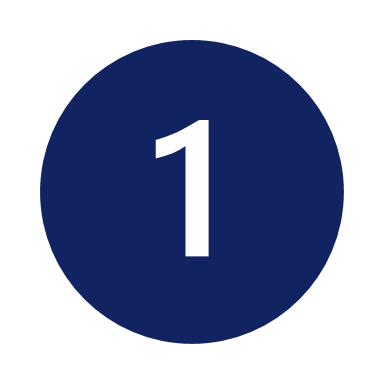 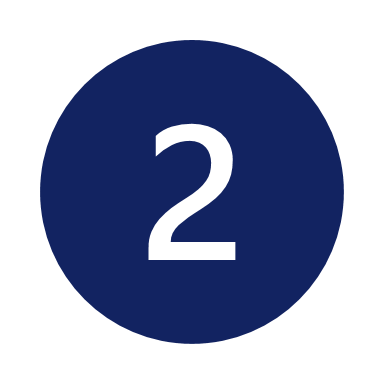 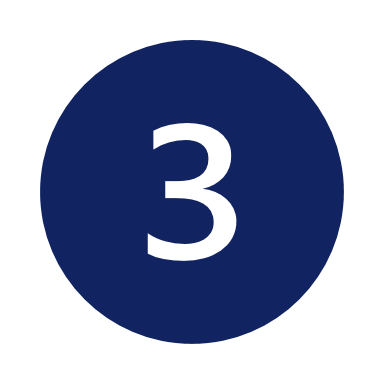 Recurrir a Juntas de Vecinos y Organizaciones Territoriales presentes en las áreas de levantamiento, quienes son considerados como aliados del proyecto en los territorios y colaboran con el proceso de difusión del operativo entre los vecinos
Registro de situaciones ocurridas en terreno que contribuyan en generar procesos adaptativos de acuerdo al contexto diario en el levantamiento censal, con la finalidad de adoptar nuevas medidas de prevención en caso de que se estime necesario de acuerdo a lo que suceda​
Acceder a lugares de acuerdo a la planificación estipulada por Área de Levantamiento Focalizado, resguardando la seguridad del equipo en terreno​
Factores de riesgos e instrucciones preventivas
06.
Acciones preventivas
Situaciones o Conductas de Riesgo para el Trabajo en Terreno y Medidas de Acción
07.
Situaciones o conductas de riesgo
07.
En caso de: conductas de violencia física y/o violencia de género, delitos de connotación Sexual, la persona agredida debe:
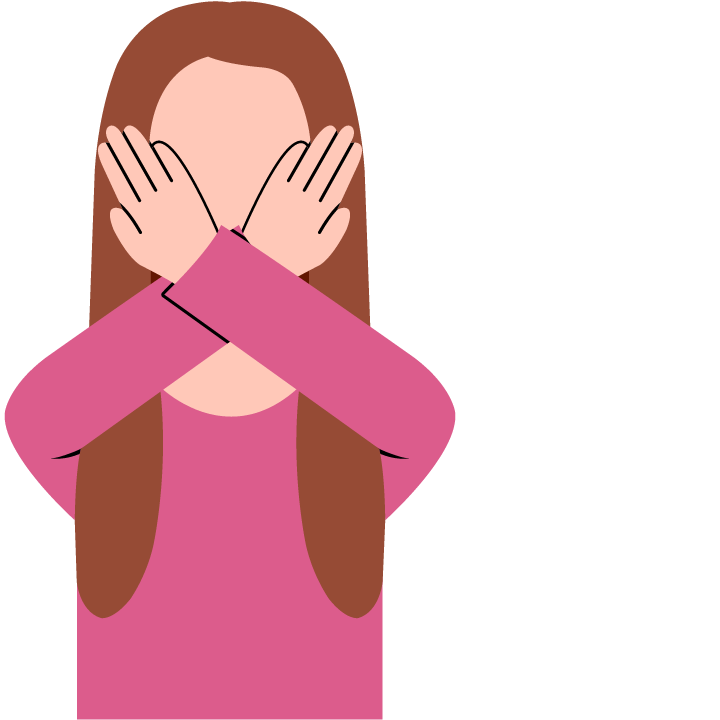 Situaciones o conductas de riesgo
07.
Procedimientos y acciones que la coordinación directa debe seguir en caso de incidentes
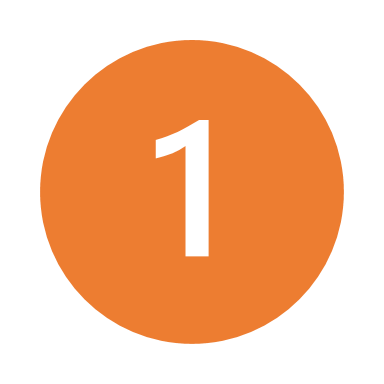 Tomar conocimiento de los hechos:
Recopilar antecedentes.
Instruir y acompañar inmediatamente al afectado/a para brindar contención.
Generar contacto y evaluar necesidad de asistencia:
Evaluar si se requiere la asistencia de carabineros o ambulancia.
Coordinar correspondientemente al lugar, manteniendo la compañía del afectado/a.
Facilitar traslado a centros médicos si es necesario:
Proporcionar facilidades para trasladarse a centros médicos mediante vehículos institucionales.
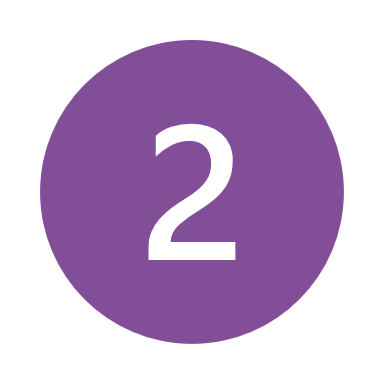 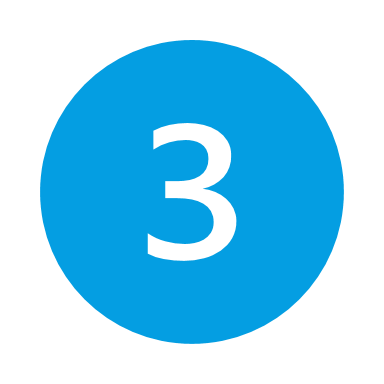 Situaciones o conductas de riesgo
07.
Procedimientos y acciones que la coordinación directa debe seguir en caso de incidentes
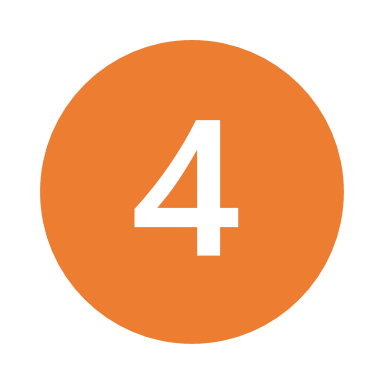 Identificar colaboradores afectados:
El coordinador directo debe identificar a más colaboradores afectados en su área de responsabilidad.
Evaluar la paralización de actividades si la integridad de más personas está en peligro.
Realizar denuncia de los hechos:
Generar la denuncia en Carabineros de Chile, Fiscalía o Cuartel de Policía de investigaciones más cercano.
Reportar a superiores:
Reportar al superior inmediato CL/COS/COR/Director(a) Regional/Gestor Zonal de Riesgos Operativos y Seguridad.
Completar el formulario (ANEXO 1) y enviar al director(a) regional, acompanamiento@ine.gob.cl
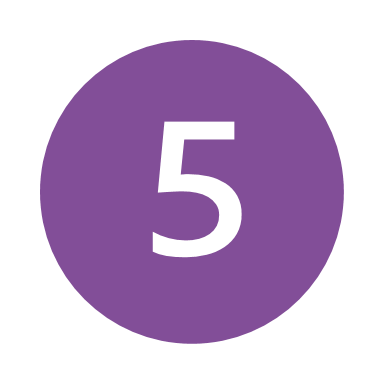 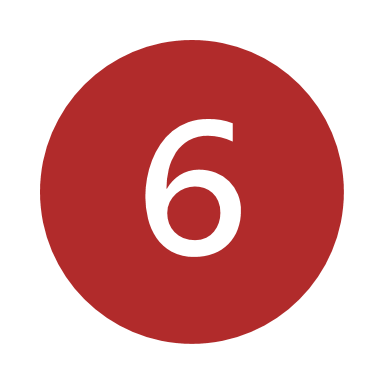 Situaciones o conductas de riesgo
07.
Procedimientos y acciones que la coordinación directa debe seguir en caso de incidentes
Garantizar reserva y confidencialidad:
Mantener la reserva y confidencialidad de la información personal. 
Asegurar el anonimato del afectado/a, a menos que indique lo contrario.
Facilitar denuncia ante autoridades:
Brindar facilidades si la persona afectada desea acudir ante autoridades para denunciar el incidente.
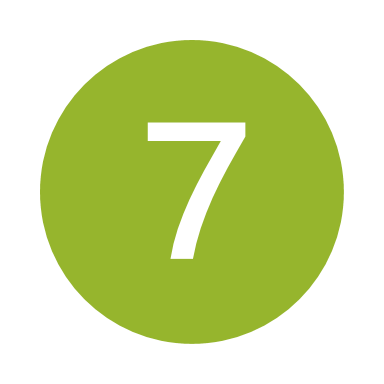 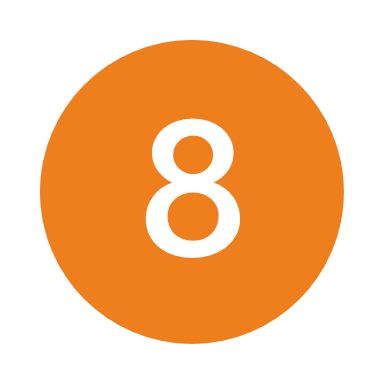 Situaciones o conductas de riesgo
07.
¿Qué tipo de situaciones riesgosas pueden existir en terreno?
Casos de maltrato, acoso, violencia o discriminación que eventualmente podrían experimentar directa o indirectamente (atestiguando) quienes conforman el equipo CPV de terreno.
Situaciones o conductas de riesgo
07.
Violencia contra bienes materiales
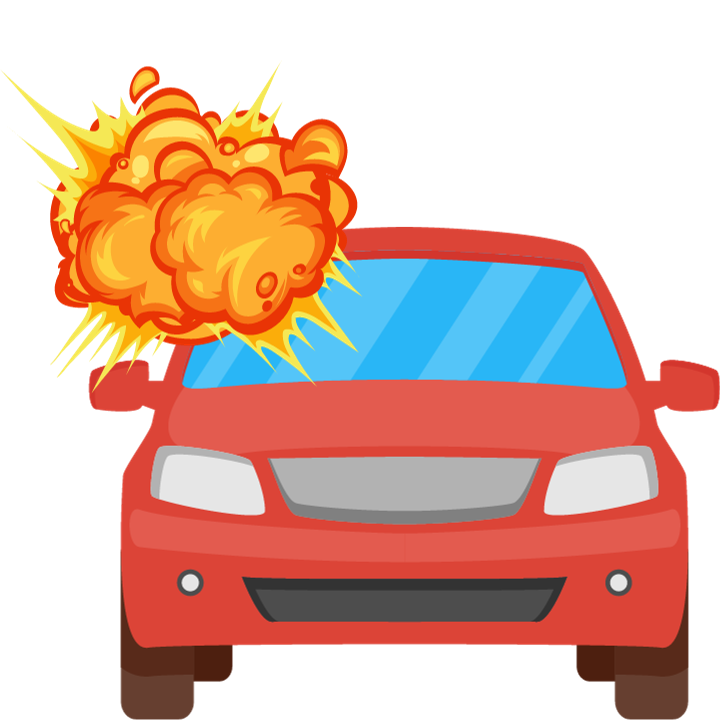 Refiere a ataques violentos a vehículos o  bienes del INE, que generan daños físicos o psicológicos. Las personas afectadas deben retirarse a un lugar seguro y contactar a sus coordinadores/as, quienes deben facilitar la atención médica y denunciar los daños.
Situaciones o conductas de riesgo
07.
Situaciones de Riesgo en Terreno
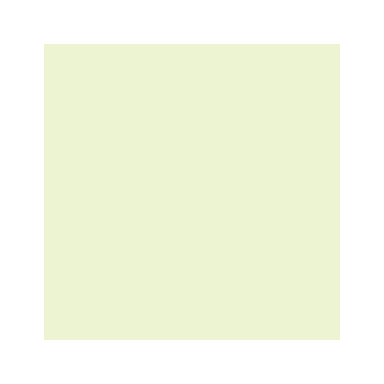 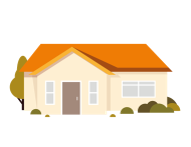 Se refiere a situaciones peligrosas al llegar a un lugar de terreno, por ejemplo, riñas o peleas. El personal debe retirarse del lugar e informar a sus coordinadores/as.
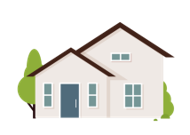 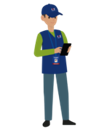 Situaciones o conductas de riesgo
07.
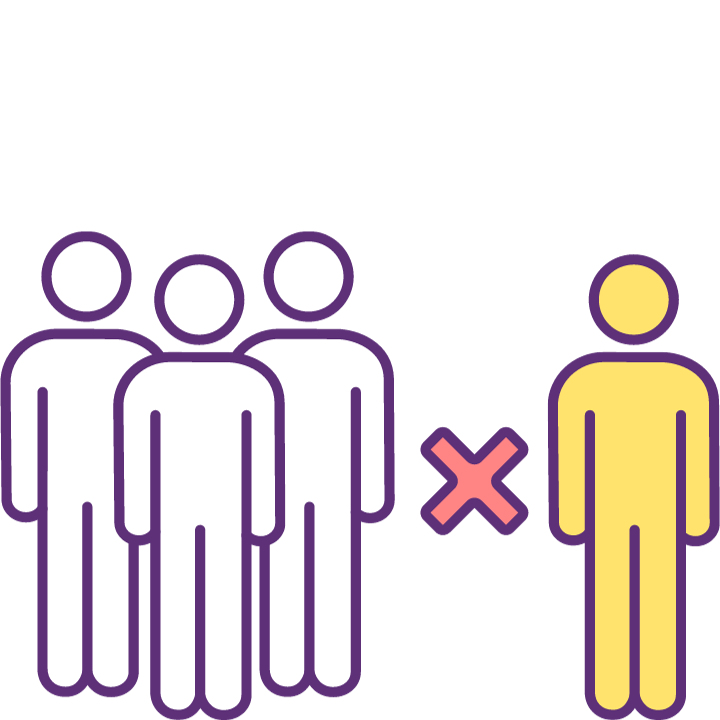 Discriminación Arbitraria
Contempla cualquier acto de discriminación por razones de etnia, nacionalidad u otro motivo. Las personas afectadas deben informar a sus coordinadores/as, quienes deben ofrecer apoyo y acompañamiento.
Situaciones o conductas de riesgo
07.
Insultos u ofensas
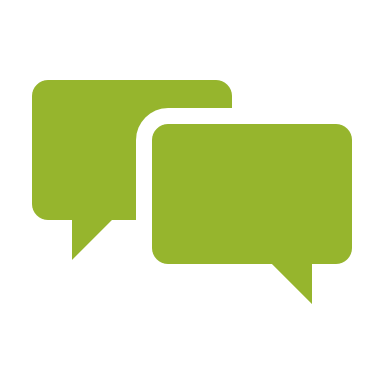 Contempla  toda conducta que mediante acciones o comentarios signifique insulto u ofensa a la persona que está realizando las labores de terreno, irritándole o provocando una afectación anímica.
#%!&!!
07.
Situaciones o conductas de riesgo
Conductas verbales que puedan afectar la identidad sexual del personal de terreno
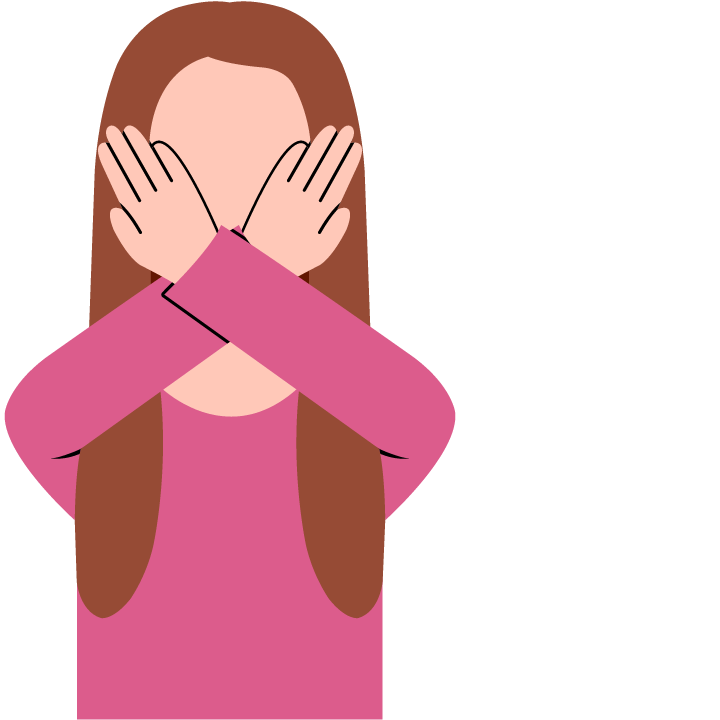 Todo comentario o cualquier manifestación verbal de una persona externa al INE, que mediante contenido sexual se refiera al personal en terreno.
Situaciones o conductas de riesgo
07.
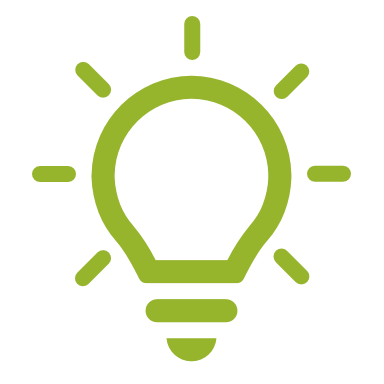 La coordinación directa debe actualizar el acta de la situación ocurrida (Anexo 1 del Protocolo) y enviar esta información al Director/a Regional, Gestor/ra Zonal de Riesgos Operativos y Seguridad y responsable de la Institución (Subdepto. Prevención de Riesgos a los correos acompanamiento@ine.gob.cl, prevencionderiesgo@ine.gob.cl).
Situaciones o conductas de riesgo
07.
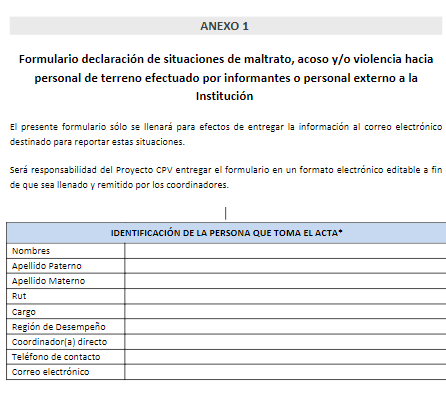 Situaciones o conductas de riesgo
07.
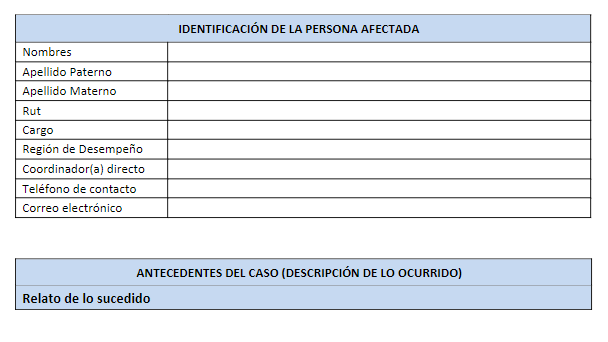 Medidas de Contención y Acompañamiento
08.
Medidas de contención y acompañamiento
08.
Medidas de Contención y Orientación (i)
Proporcionar un espacio físico que garantice las condiciones de privacidad y favorezca la escucha activa  y empática, evaluando disponibilidad de infraestructura del proyecto.
Escuchar a la(s) persona(s) afectada(s) en su exposición, sin menoscabo a su dignidad y sin intromisión en aspectos que resulten irrelevantes para el conocimiento de los hechos.
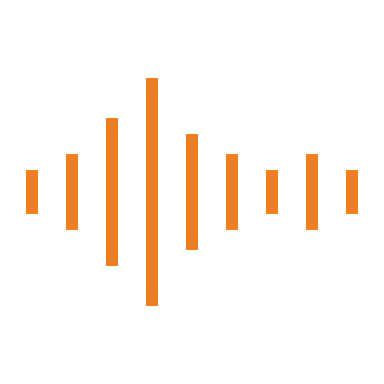 Medidas de contención y acompañamiento
08.
Medidas de Contención y Orientación (ii)
Registrar detalladamente en el Formulario del Protocolo, el relato de las personas afectadas evitando la revictimización y reiteración innecesaria de hechos ya relatados, realizando preguntas sencillas y enfocadas hacia los hechos, sin minimizar la situación vivenciada, pero recopilando la mayor cantidad de información posible.
Informar a la persona afectada que, en caso de haberse producido una eventual situación constitutiva de delito, puede realizar la denuncia de los hechos en Comisaría de Carabineros de Chile, Fiscalía o Cuartel de la Policía de Investigaciones.
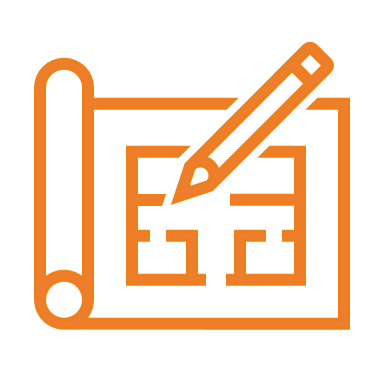 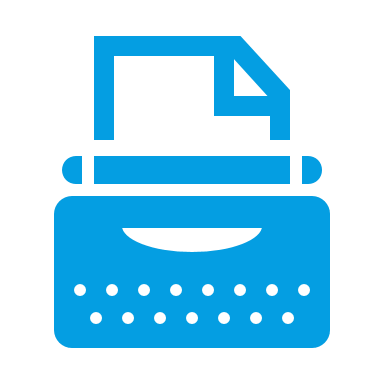 Medidas de contención y acompañamiento
08.
Medidas de Contención y Orientación (iii)
En todo momento se debe asegurar la reserva y confidencialidad de la información personal contenida en el documento.
Se deberá realizar espacios de escucha activa y contención al equipo de la(s) persona(s) afectada, antes de realizar el levantamiento de despliegue territorial post incidente, informando de las nuevas medidas de seguridad adoptadas y empatizando con las aprensiones que pudieran tener del operativo.
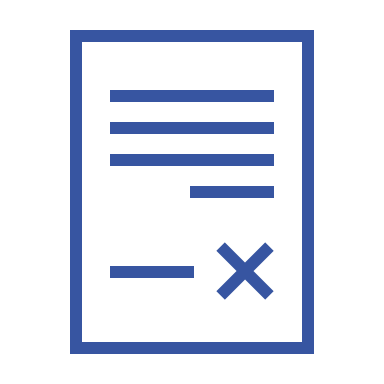 Medidas de contención y acompañamiento
08.
Medidas de Acompañamiento (i)
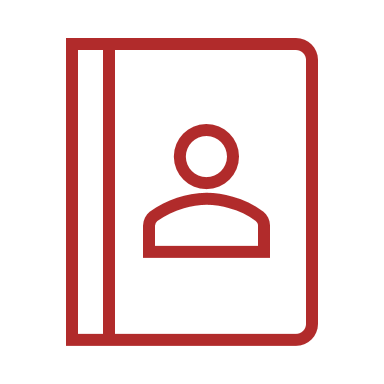 Disponer de flexibilidad para asistir ante la autoridad competente a realizar una denuncia, prestar declaración o realizar cualquier otro trámite relacionado con el hecho ocurrido.
La o el Coordinador Operativo Regional (COR), deberá asignar un acompañante del equipo a fin de que realicen sus tareas en forma conjunta en terreno.
Medidas de contención y acompañamiento
08.
Medidas de Acompañamiento (ii)
En caso de que la persona encargada de desarrollar las medidas de acompañamiento estime necesario, previa autorización de la o el Coordinador Operativo Regional/ Jefe(a) Censal, se podrá reasignar el área de desempeño en terreno de la persona afectada.
Al entrevistar a la persona afectada se deberá informar que los datos solo se utilizarán para adoptar medidas operativas en el área que sucedieron los hechos.
Escuchar a la persona afectada, sin emitir opinión o juicio acerca de lo relatado.
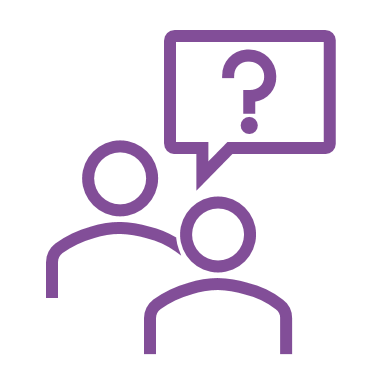 ¿Alguna pregunta o comentario?
¡Muchas gracias!